Figure 8. Effects of intra-BLA/PLC CB1 receptor blockade on footshock sensitivity. To control for any potential ...
Cereb Cortex, Volume 20, Issue 6, June 2010, Pages 1486–1496, https://doi.org/10.1093/cercor/bhp210
The content of this slide may be subject to copyright: please see the slide notes for details.
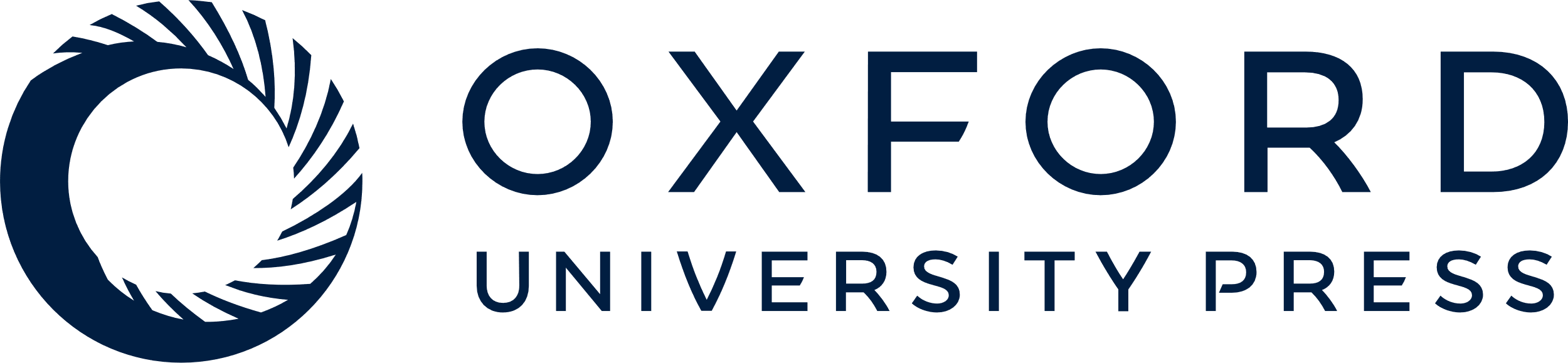 [Speaker Notes: Figure 8. Effects of intra-BLA/PLC CB1 receptor blockade on footshock sensitivity. To control for any potential nociception-related effects of asymmetric BLA > PLC CB1 receptor blockade, separate control groups received either intra-BLA/PFC AM 251 (50 ng/0.5 μL) or saline. Measures of footshock sensitivity (see Materials and Methods) revealed that this effective dose of AM-251 did not alter sensitivity to footshock presentations as saline versus AM-251 pretreated groups demonstrated no significant differences in measures of freezing behavior (A), rearing (B), jumping (C), or defecation (D), following footshock (0.8 mA) presentations.


Unless provided in the caption above, the following copyright applies to the content of this slide: © The Author 2009. Published by Oxford University Press. All rights reserved. For permissions, please e-mail: journals.permissions@oxfordjournals.org]